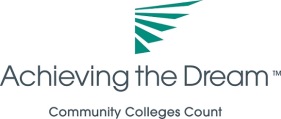 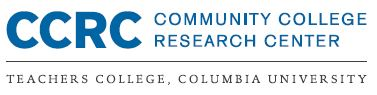 Aligning iPASS andGuided Pathways
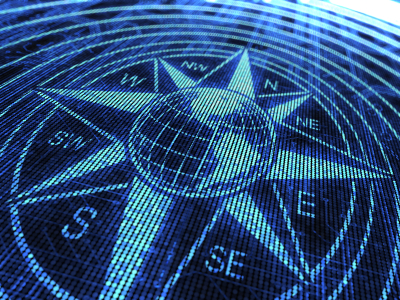 [Speaker Notes: Mei-Yen

Frame as reform for 2 and 4 years]
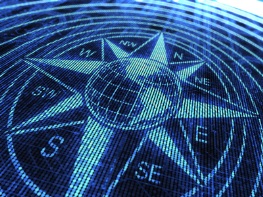 Welcome and Introductions
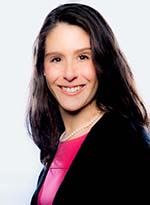 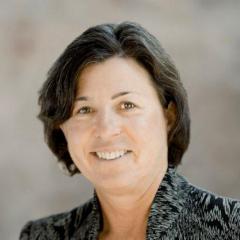 Melinda Mechur Karp, Ph.D.
Assistant Director
Community College Research Center
Dr. Karen A. Stout
President & CEO
Achieving the Dream
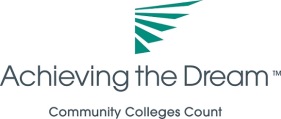 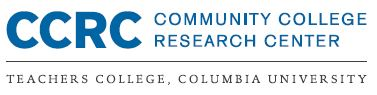 [Speaker Notes: Mei-Yen (2 min)
Welcome
Set context for why this webinar topic
Introduce Karen and Melinda
Overview structure for webinar and Q&A]
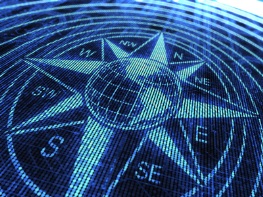 Outline for Presentation
Context for Guided Pathways
Context for iPASS
Alignment of Key Components of iPASS and Guided Pathways
iPASS and Guided Pathways as Transformative Change
Institutional Capacities to Support iPASS and Guided Pathways
Questions to Consider
Audience Questions
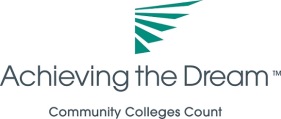 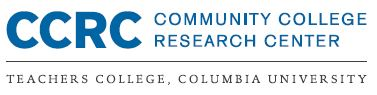 [Speaker Notes: Mei-Yen]
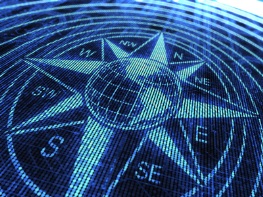 States Where Systems or Networks of Institutions are Pursuing Guided Pathways or iPASS
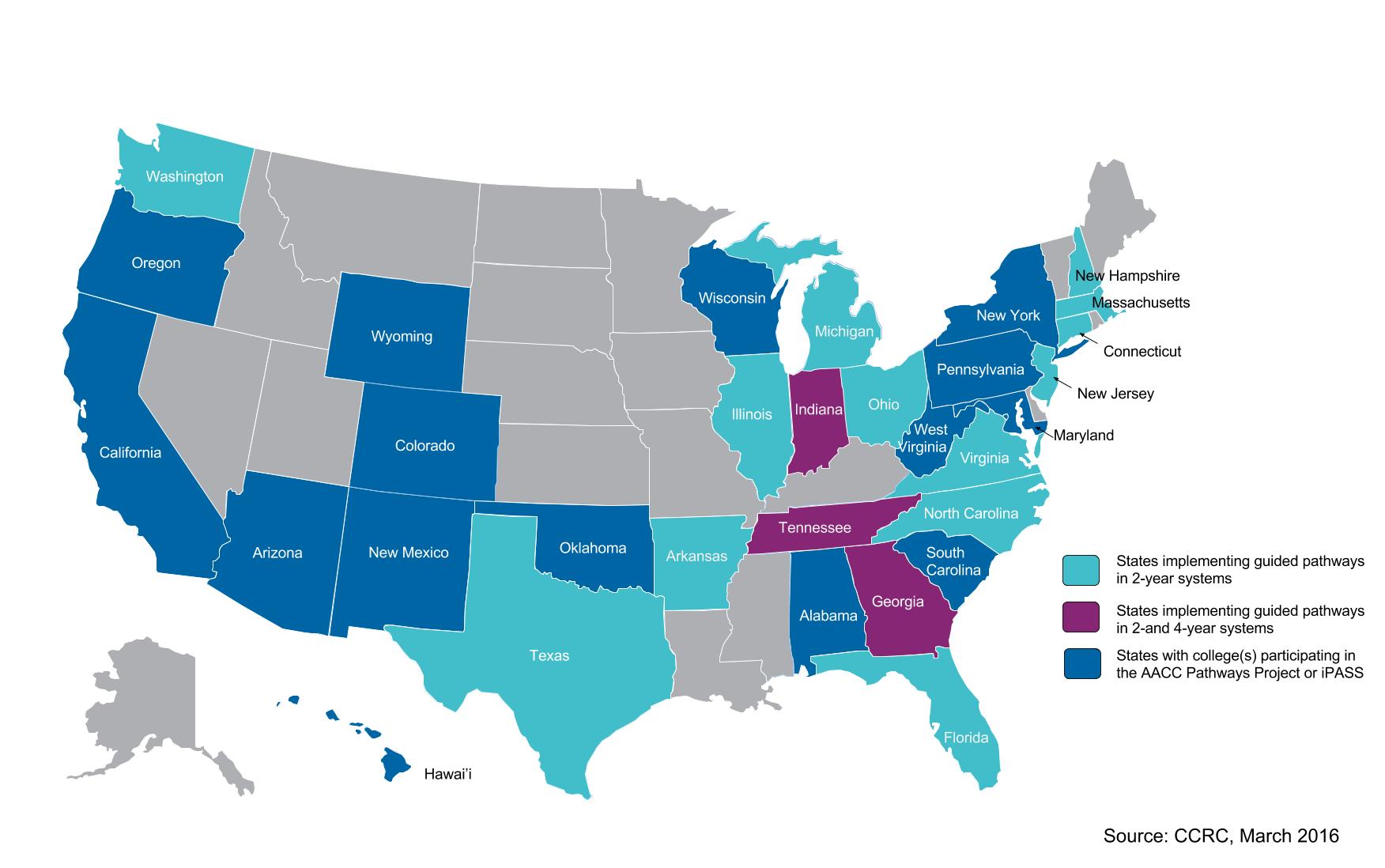 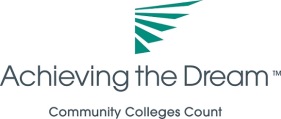 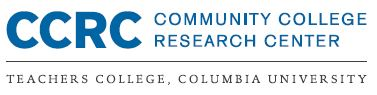 [Speaker Notes: Karen

Coordinated efforts to scale pathways]
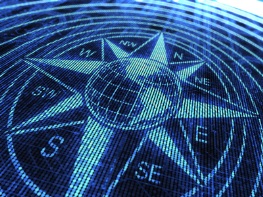 Context for Guided Pathways
Helping students get on a path
Clarifying curricular paths
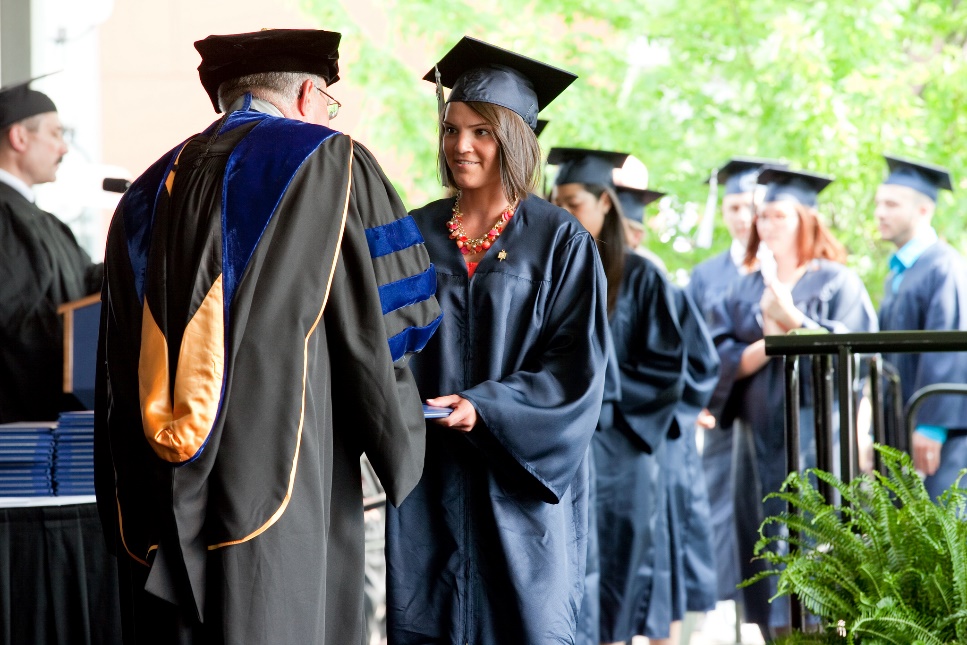 Keeping students on a path
Ensuring learning: Program learning outcomes
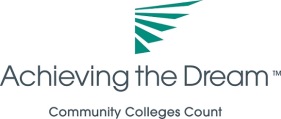 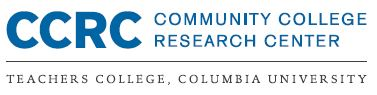 [Speaker Notes: Karen]
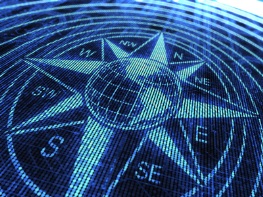 The Movement Towards Guided Pathways
Developmental Education Initiative begins to looks at building pathways through dev ed and into credit-bearing courses
2009
Completion by Design created to develop comprehensive pathways to completion
2011
University Innovation Alliance begins to innovate scalable student success solutions
2014
AACC and partners begin ambitious pathways project
2015
Policy makers and educators begin to question low completion rates
2000
Achieving the Dream (ATD) begins to changes the conversations from access to access and success
2004
iPASS Round 1 grant work begins
2012
CCRC publishes comprehensive call to action to build guided pathways to completion for all students
2015
ATD experience shows more holistic reform needed
2009-10
AASCU’s Reimagining the First Year project begins
2016
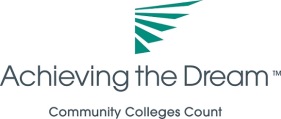 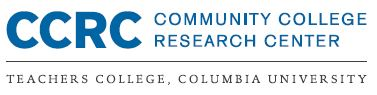 [Speaker Notes: Karen]
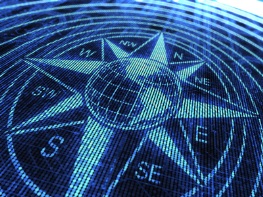 Ideal Student Pathways
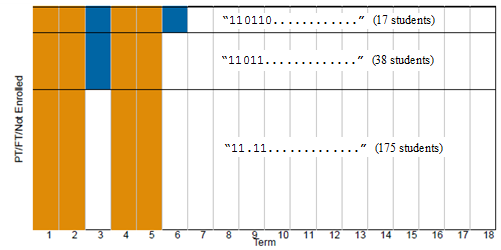 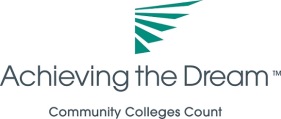 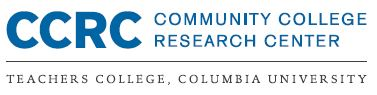 Source: Crosta, 2013.
[Speaker Notes: Melinda

What we think students do]
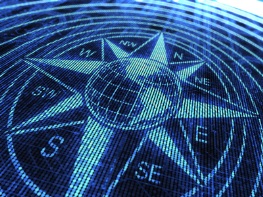 Actual Student Pathways
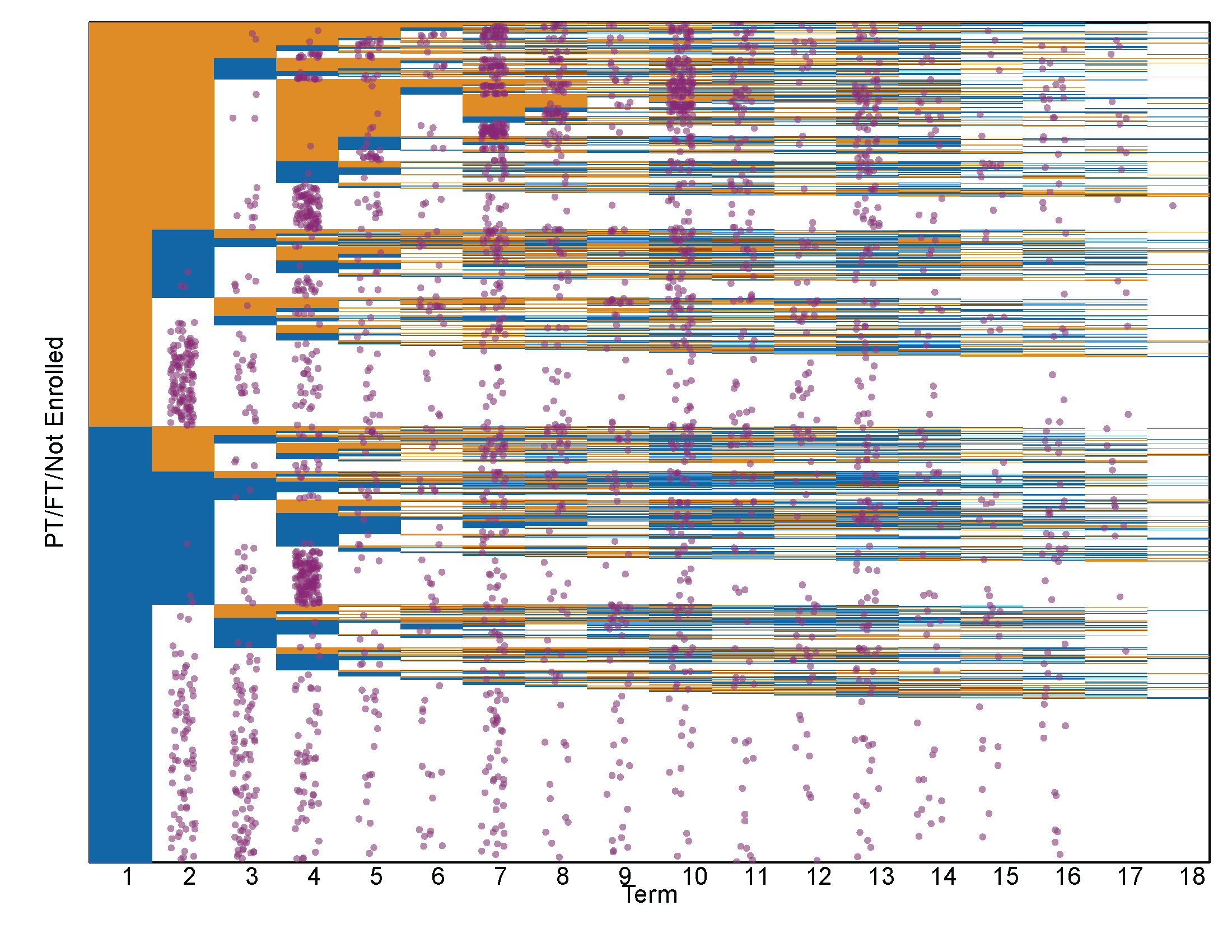 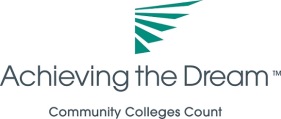 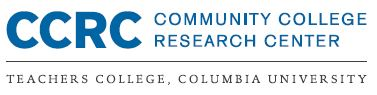 Source: Crosta, 2013.
[Speaker Notes: Melinda

What students actually do
A lot of ways to get to finish line (or not)
Many not navigating successfully]
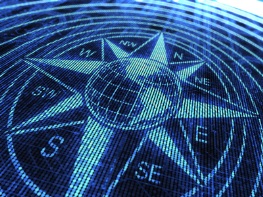 New Students Want to Know
What are my career options?
What are the education paths to those careers?
What courses do I need to take?
How long will it take to complete a credential and how much will it cost?
How much financial aid will I receive?
Will my credits transfer?
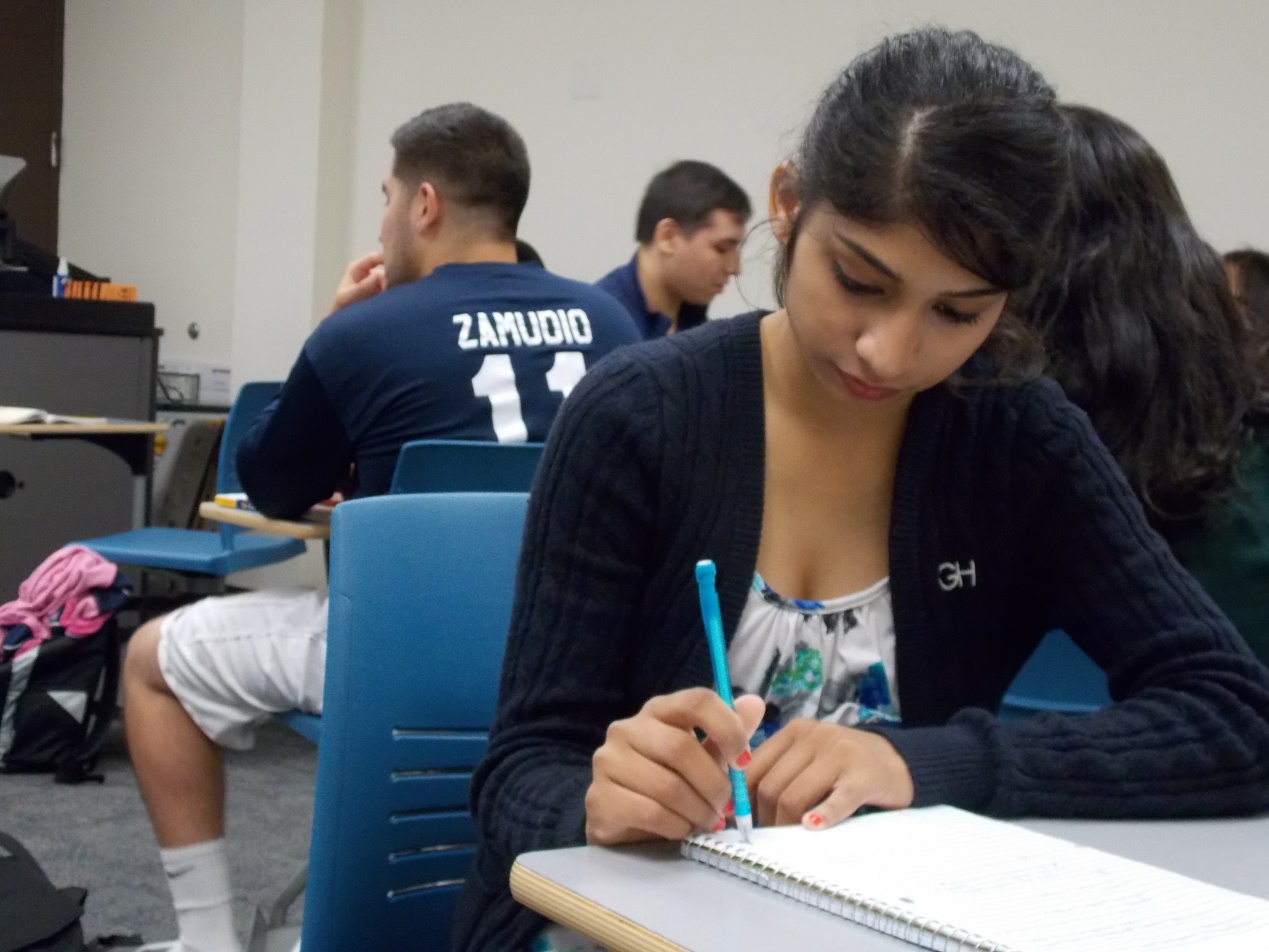 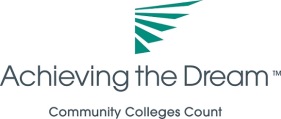 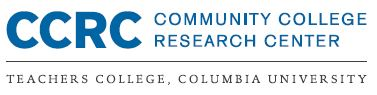 [Speaker Notes: Karen

Perspective from the field:  Intake and getting students on path]
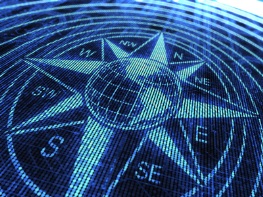 Returning Students Ask
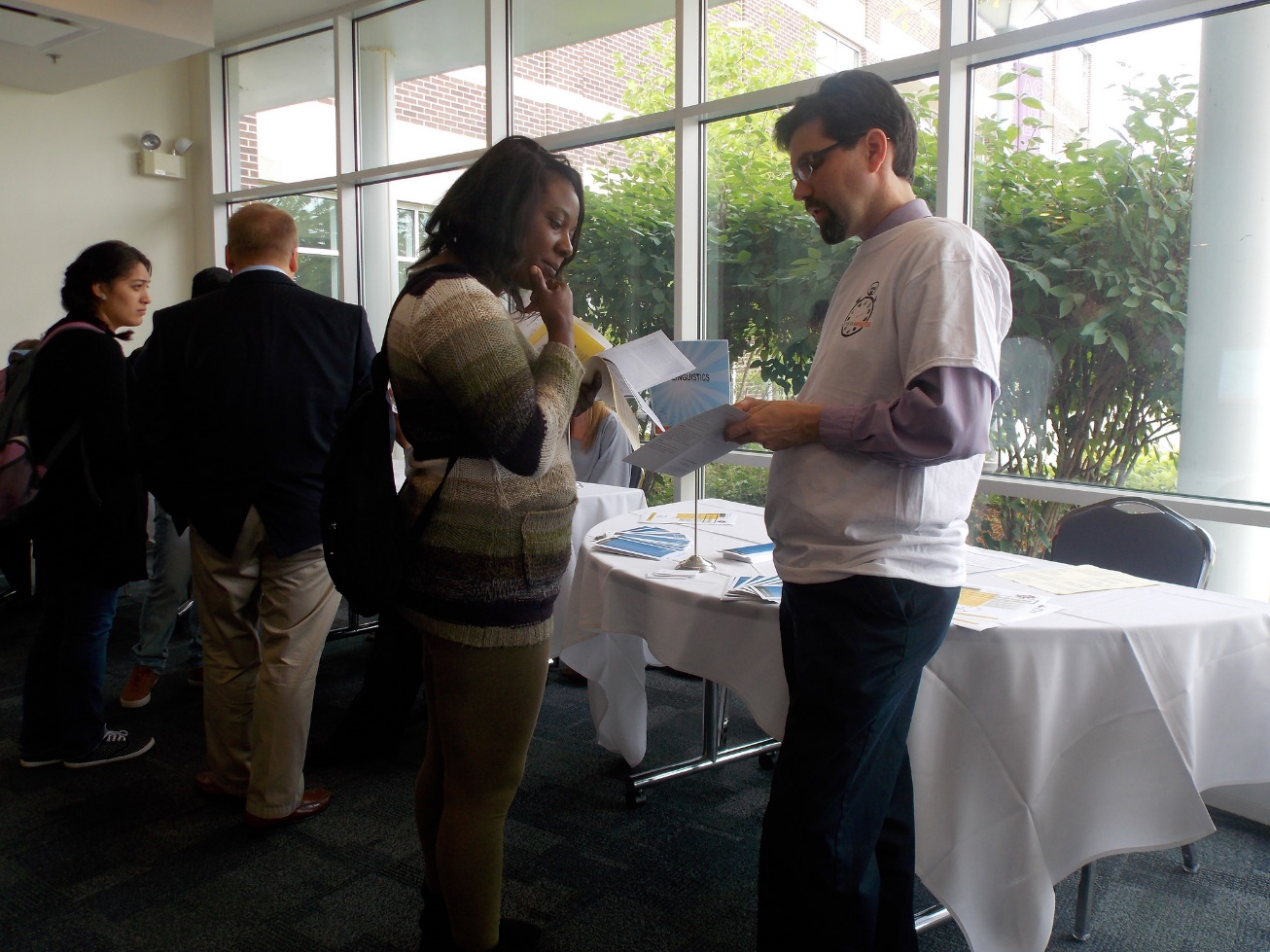 How far along am I toward completing my program?  Am I on-schedule?
How much more will I have to pay?
What will I need to take next term and what will my scheduled be?
What if I want to change programs?
How can I get work experience in my field of interest?
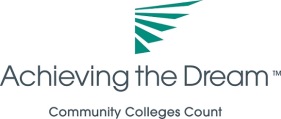 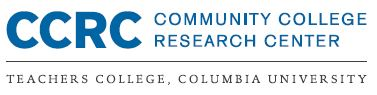 [Speaker Notes: Karen

Perspective form the field:  Progression and completion]
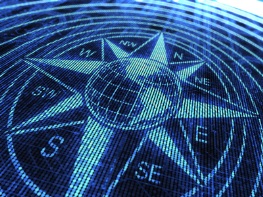 Guided Pathways
Clear roadmaps to student goals
Churning
Early transfer
Intake redesigned as an on-ramp
Completion
Excess credits
Students’ progress closely tracked
Time to degree
Skill building
Learning outcomes/assessments aligned across programs
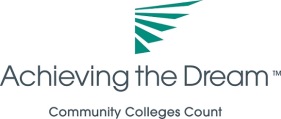 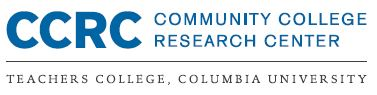 [Speaker Notes: Melinda

Translation from Karen’s perspective from the field (previous slides)

Here are some ways colleges have moved forward with first step of clarifying pathway….transition to screenshots…]
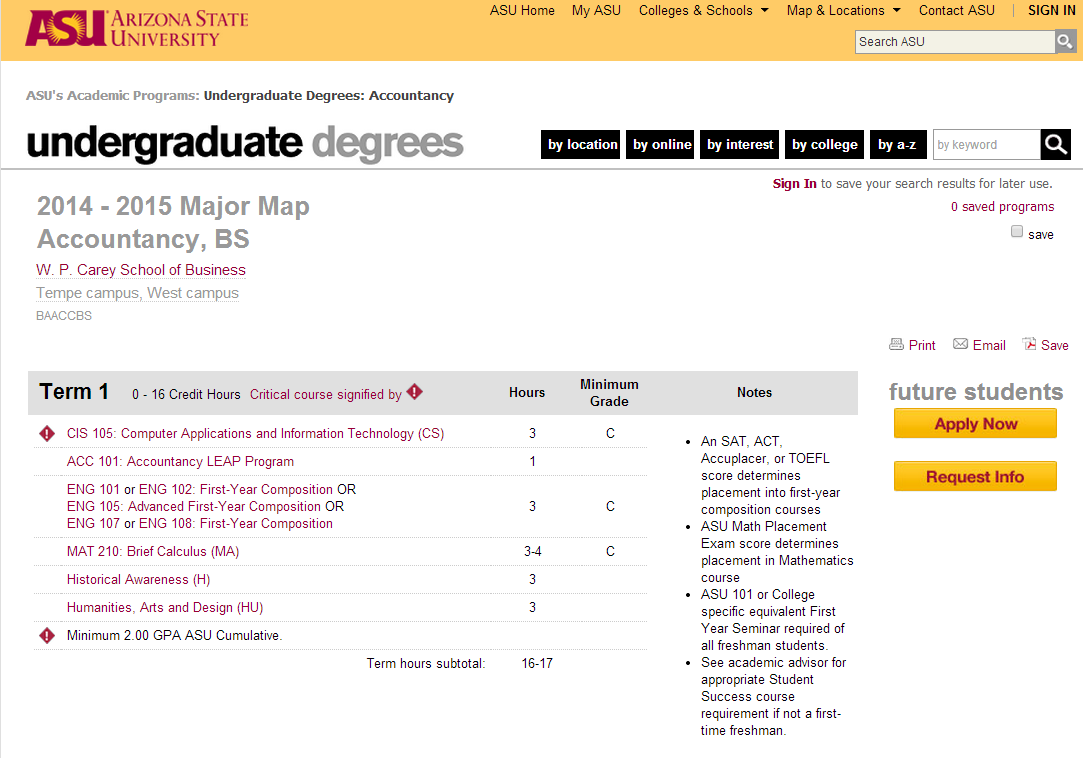 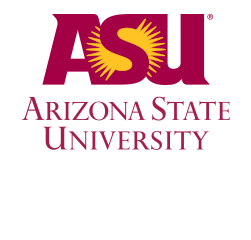 [Speaker Notes: Melinda]
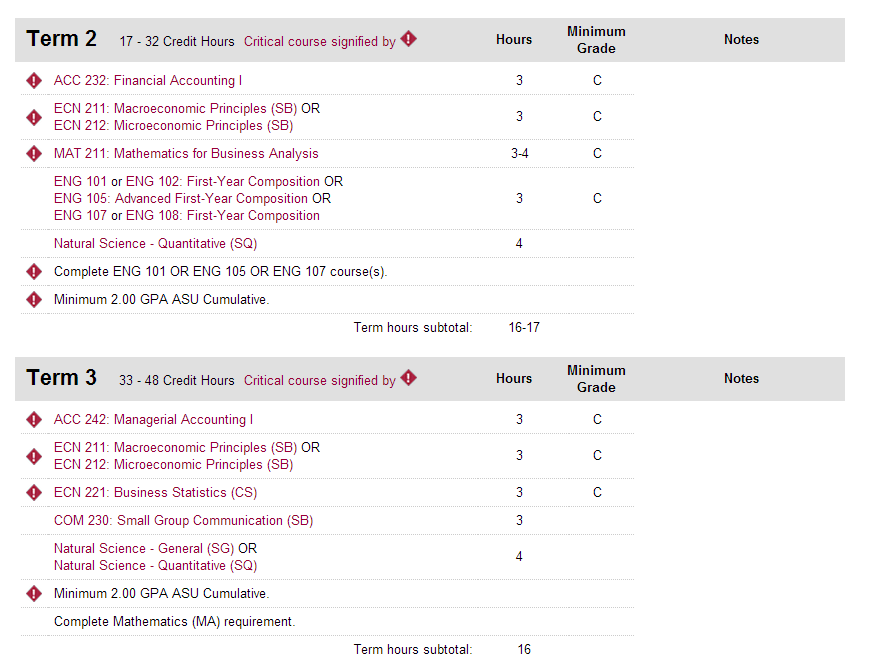 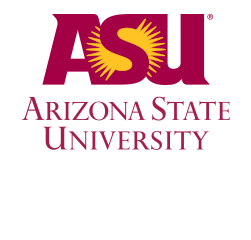 [Speaker Notes: Melinda]
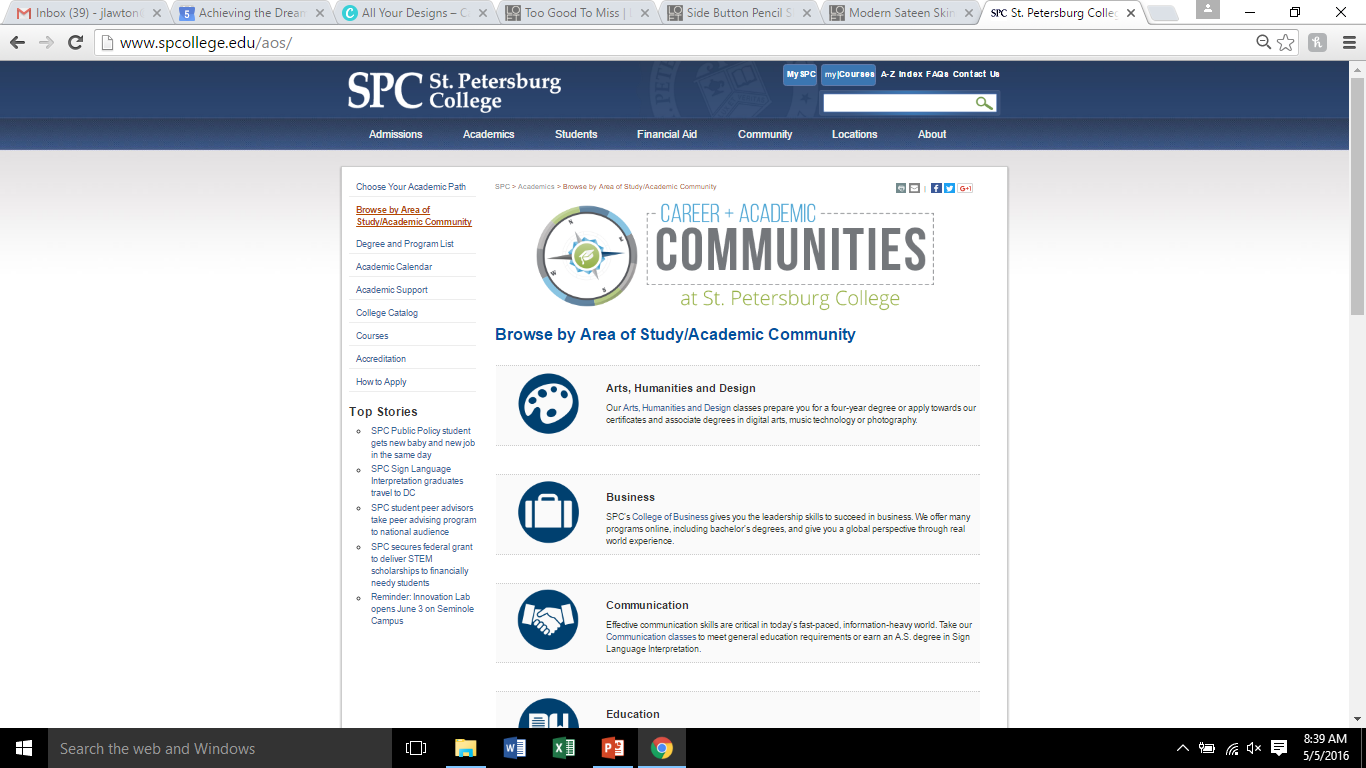 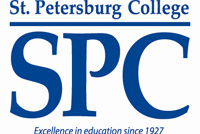 [Speaker Notes: Melinda]
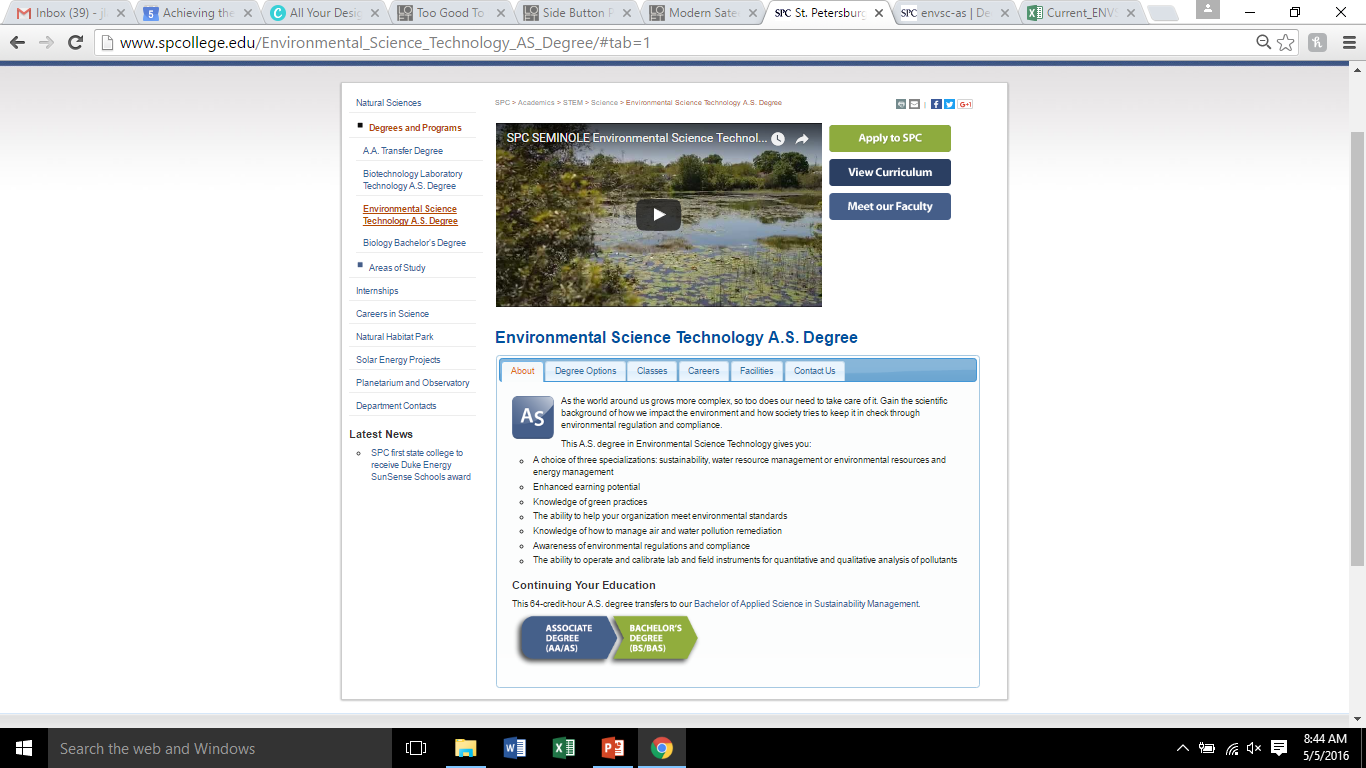 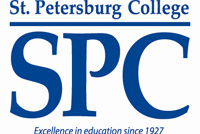 [Speaker Notes: Melinda

St.Petersburg College
Associate in Science
Environmental Science Technology]
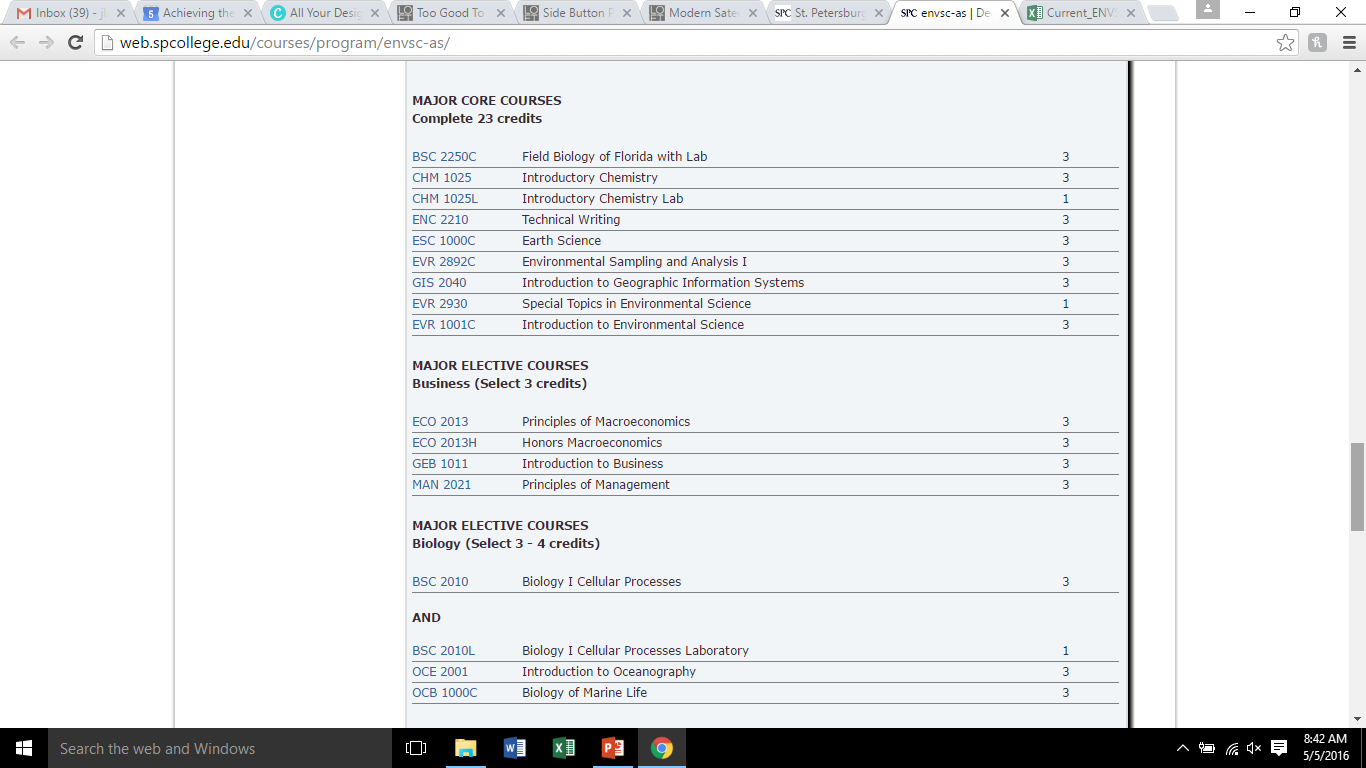 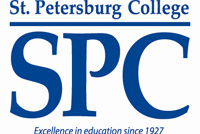 [Speaker Notes: Melinda

St.Petersburg College
Associate in Science
Environmental Science Technology]
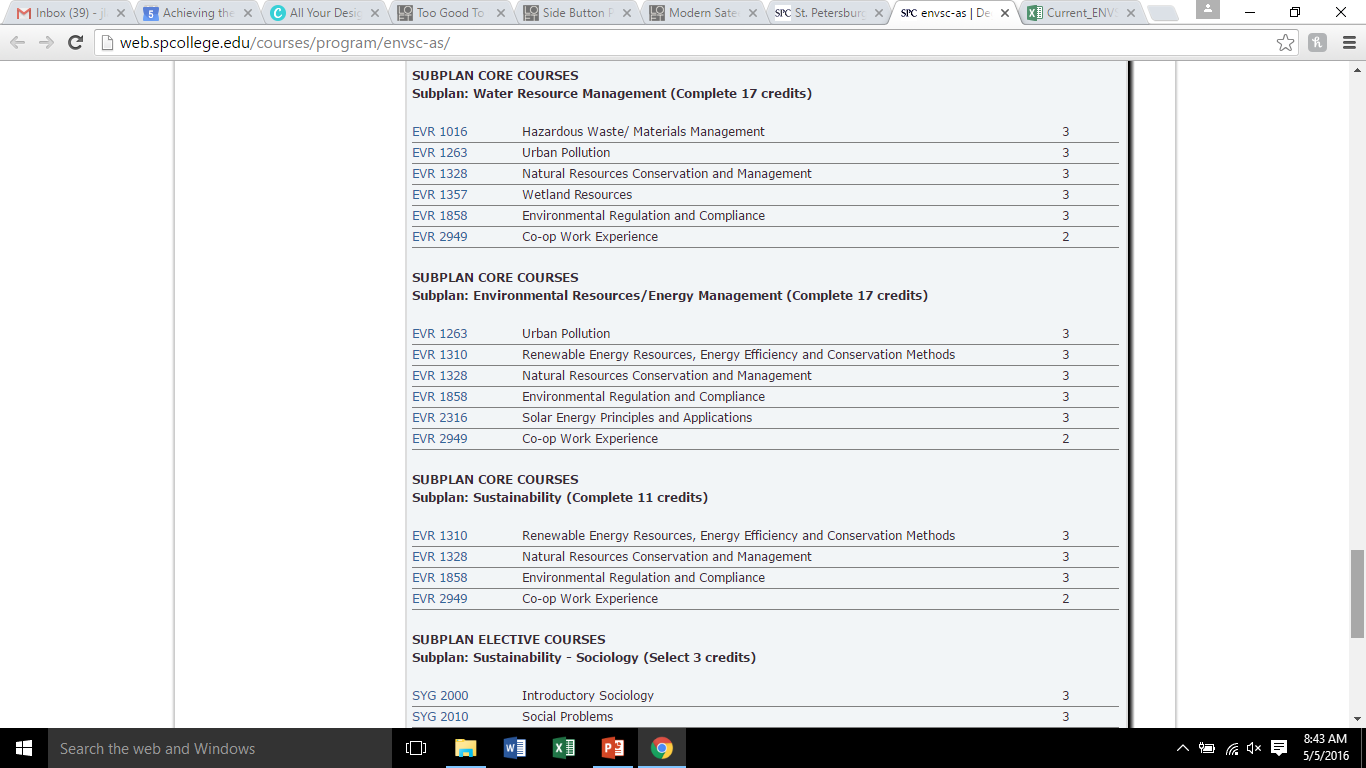 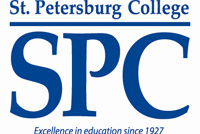 [Speaker Notes: Melinda

St.Petersburg College
Associate in Science
Environmental Science Technology]
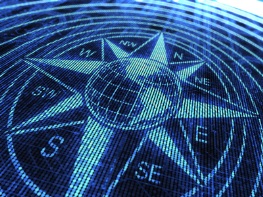 Integrated Planning and Advising for Student Success (iPASS)
Course
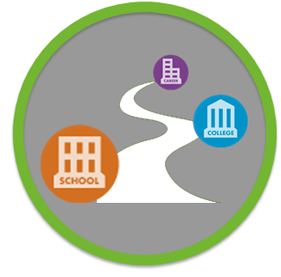 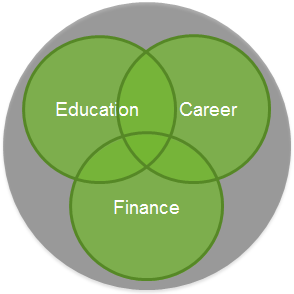 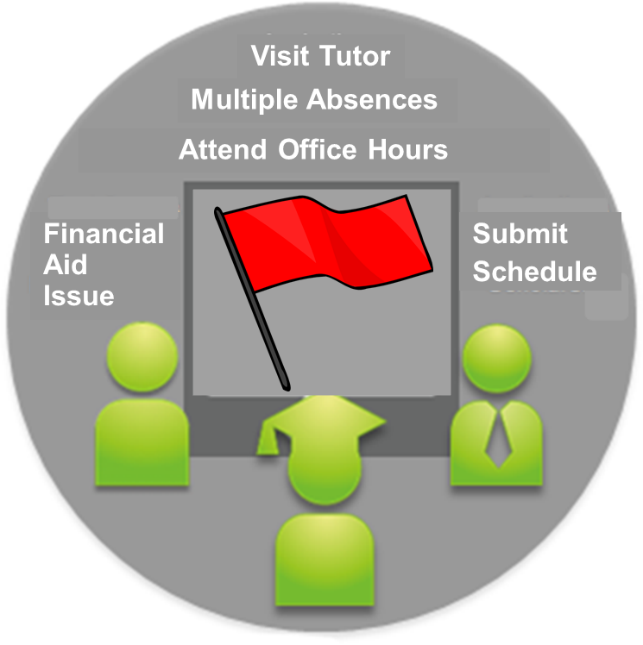 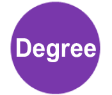 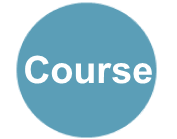 +
+
Degree Planning
Coaching & Advising
Early Alerts & Risk Targeting
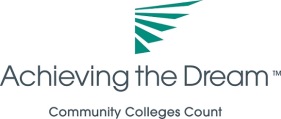 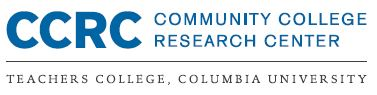 [Speaker Notes: Melinda

Very brief overview of iPASS (since the audience are all iPASS grantees, not much needed)]
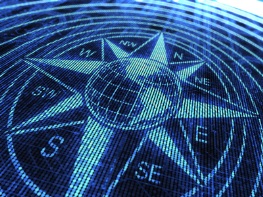 Definition of iPASS
iPASS uses technology to promote,  support, and sustain long-term intrusive and holistic advising relationships. Using technology enables personnel throughout the college to engage in advising and student support relationships that 
approach student support as a teaching function; 
touch students on a regular basis; and 
connect them to the information and services they need when they need them, in order to keep students on track to graduation.
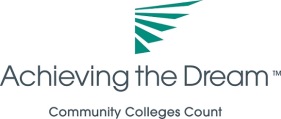 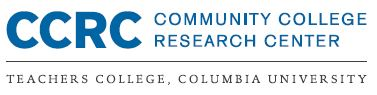 [Speaker Notes: Melinda]
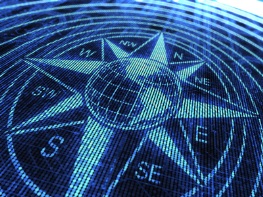 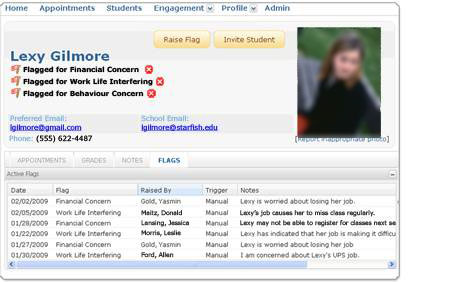 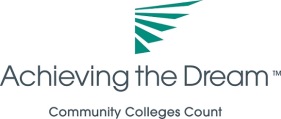 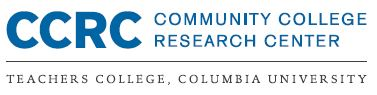 [Speaker Notes: Melinda]
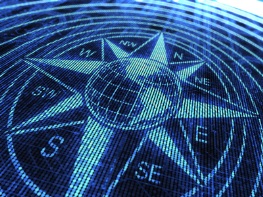 Aligned Redesign Approach
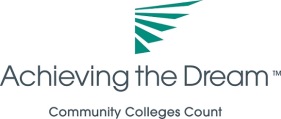 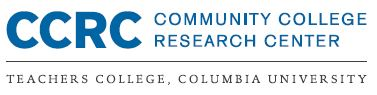 [Speaker Notes: Karen

Both are redesign approaches focusing on the entire student experience
After clarifying program maps, it takes a lot of internal management to make systems intuitive and build out the connective power of the pathway.  Requires unifying technologies and initiatives.
Focused on student education and career goals]
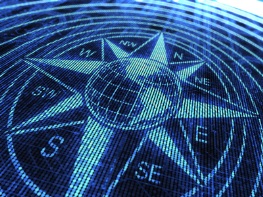 Aligned Principles
Helping students get on a path: Coaching and Advising; Diagnostics
Clarifying curricular paths: Degree maps; transfer articulation
What is my path? 
What are my career options?
What if I want to change programs?
What if I run into trouble?
What will I need to take?
What if I need an early intervention?
How do faculty and staff communicate to ensure my success?
Am I on track to graduate? 
What will I need to take next term?
How can I get help?
Keeping students on a path: 
Early Alert & Tracking; Degree Audit; Coaching
What knowledge have I gained and how does it prepare me for further education or the workforce?
Ensuring learning: Program learning outcomes:  
Tutoring; Analytics
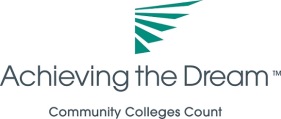 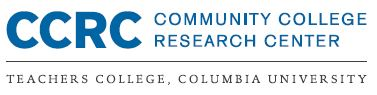 [Speaker Notes: Karen

Guided Pathways = white puzzle pieces
iPASS= yellow]
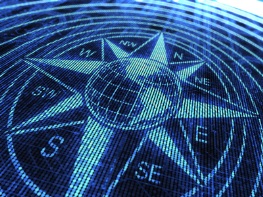 Alignment of iPASS and Pathways
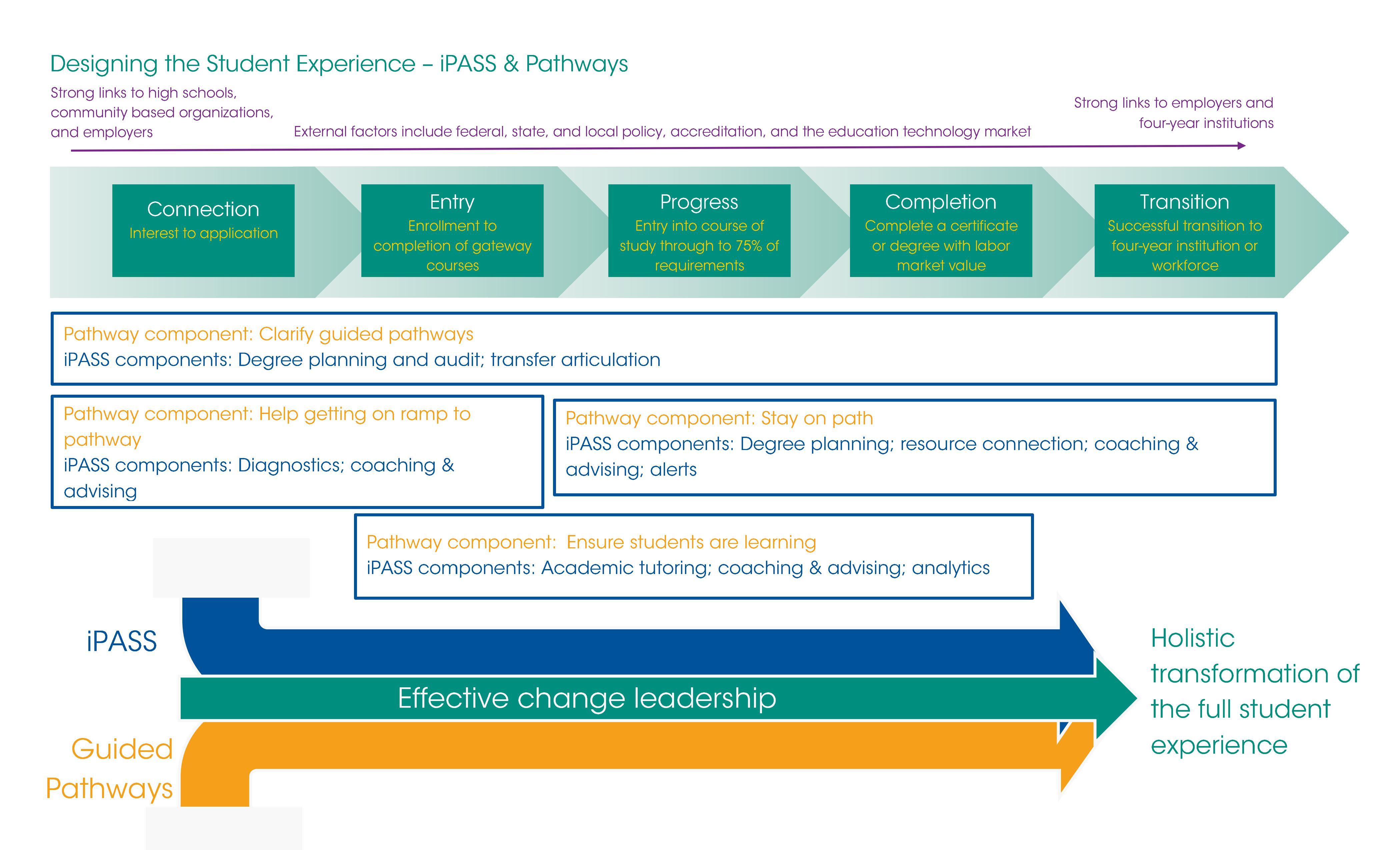 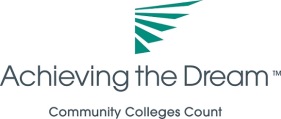 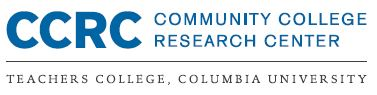 [Speaker Notes: Karen

Summary—another way to summarize what we showed you

Key is that this is about change leadership…transition to transformative change framework]
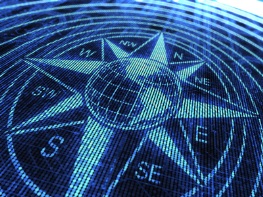 CCRC’s Transformative Change Framework
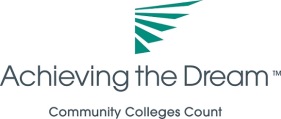 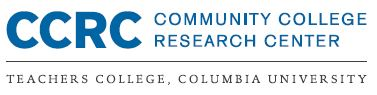 [Speaker Notes: Melinda

EXAMPLE
Structural change:  Clarify degree pathway map (Guided Pathways) and implement degree planning  tool to support advisors to work with students in a more coaching/proactive advising approach (iPASS).

Process change:  Embedded, proactive advising and progress tracking is the system for student supports (Guided Pathways and iPASS)

Attitudinal change:  Student support through Guided Pathways and iPASS is an institutional priority with broad ownership]
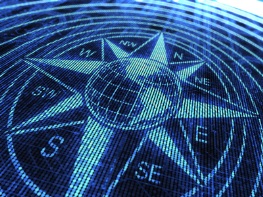 Institutional Capacities for Transformative Change
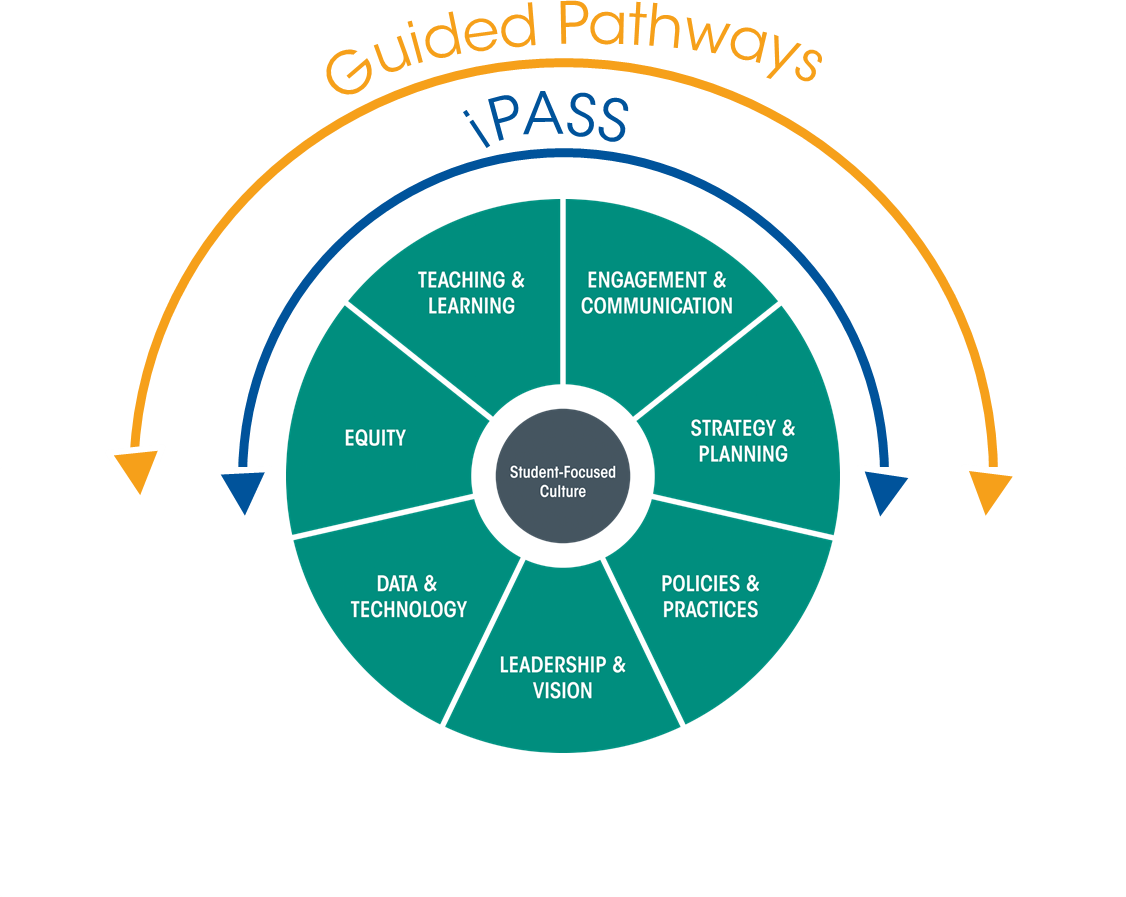 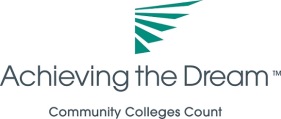 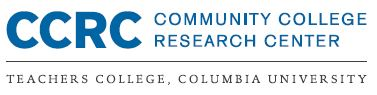 [Speaker Notes: Karen

This is hard work—we’ve worked with many colleges and even those on the leading edge are not actually doing Guided Pathways and iPASS in the way the principles describe them.

Capacities needed to position an institution to do Guided Pathways and iPASS (transformative change)

Strength in seven capacities is key to iPASS and Guided Pathways success, particularly….(pick 2-3 to highlight)

Engagement & Communication:  iPASS and Guided Pathways require broad engagement and buy-in from stakeholders across the institution.  As grantees of iPASS, you all know from your Kotter Change Leadership training that communicating to build urgency is critical for success.

Leadership & Vision:  iPASS and Guided Pathways are transformative institutional change efforts and strong leadership (leadership that is cross-hierarchical and cross-functional) as well as having a vision that is aligned across all levels of the organization is crucial.

Teaching & Learning:  Developing clear roadmaps requires difficult and intentional conversations within departments and clear expectations so that when students are creating their degree maps (a part of iPASS) the maps can be a powerful tool for students.

Data & Technology:  Can you do Guided Pathways without iPASS or vice versa?  Both require strong data & technology to be successful.

Equity:  This is one of the most crucial capacities for iPASS and Guided Pathways and it is mostly likely to be overlooked.  As we redesign the student experience, are we assuming a one-size fits all approach to a students’ progression through the pathway?  How are we incorporating equity-minded practices in the development of Guided Pathways and iPASS?  This is particularly illuminated with the increasing focus on predictive analytics in iPASS.

Strategy & Planning:  Pursuing iPASS and Guided Pathways is a long-term process, cannot be completed in one academic year.  Strong institutional capacity in strategy & planning will ensure the transformative change takes roots and has the desired impact.

Policies & Practices:  As CCRC’s definition suggests, transformative change requires institutionalization of new policies and practices within the culture of the organization.  iPASS and Guided Pathways are more than boutique interventions but need new policies and practices for real adoption to take place.]
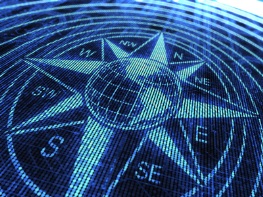 Questions to Consider
For those actively pursuing iPASS and heading towards Guided Pathways
For those actively pursuing iPASS and Guided Pathways
What structures or processes have you put in place to ensure they are being pursued as a cohesive transformative change strategy rather than as isolated initiatives? 
What specific changes are you producing through iPASS and Guided Pathways that address all levels of transformative change (structural, process, and behavioral)?
Consider mapping the ways in which your iPASS systems will support the Guided Pathways reform.
What momentum from iPASS (urgency and buy-in) can you leverage to Guided Pathways reform?
What vision do you have for the student experience and how can iPASS and Guided Pathways get you there?
Click here to download CCRC’s Guided Pathways Adoption Self-Assessment
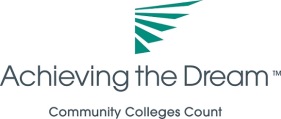 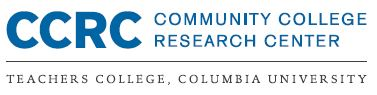 [Speaker Notes: Karen

To what extent are your Guided Pathways and iPASS efforts adhering to the principles and approach we discussed today?
Note link to Pathways readiness self-assessment

Emphasize that these are both long-term processes – not over one year or even one grant cycle

Plug June webinar on Integrating and Mapping Student Success Initiatives (details on next slide)]
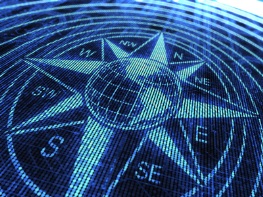 Questions and Comments?
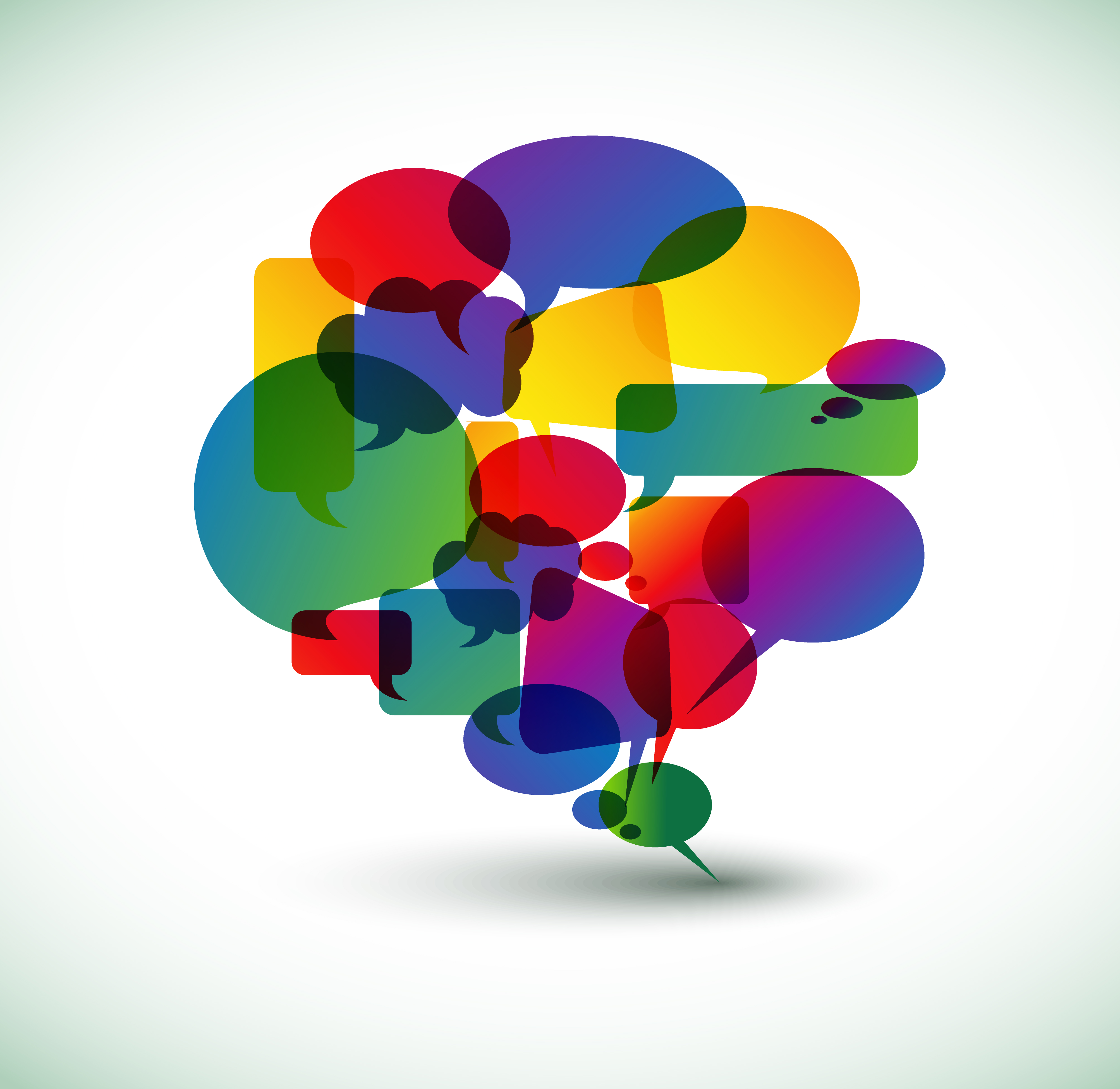 Upcoming Webinars
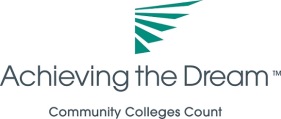 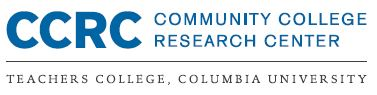 [Speaker Notes: Mei-Yen facilitate/read questions from the audience for Melinda and Karen to respond to]